Shared Genomics :
Engaging clinical scientists with eScience infrastructure
David Hoyle, Mark Delderfield, Lee Kitching, Gareth Smith, Iain Buchan

North West Institute for BioHealth Informatics, University of Manchester
Outline
Genome-wide SNP data sets

Building an HPC platform accessible to clinical scientists

Aiding the interpretation of results
The scientific challenge
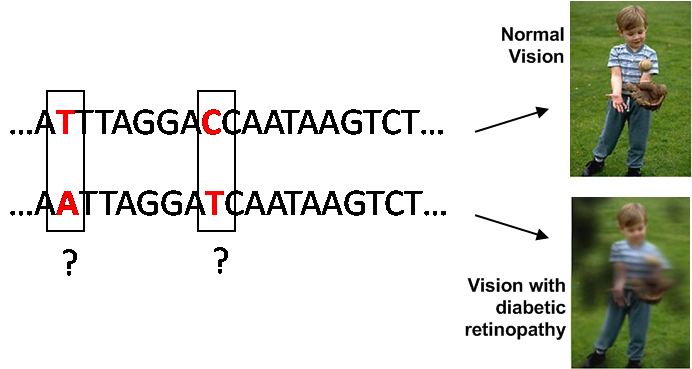 500,000 locii studied

 Interactions  1011 SNP pairs

 Gene-environment interactions
Scale of the task
for( i = 1 to #Random Data sets)
{
	for( j = 1 to #SNPs)
	{	
		for( k = 1 to #patients)
		{
			low complexity calc.
		}
	}
}
 Patients 
S
N
P
s
Need to understand statistical results
 Add relevant biological information
Contributing communities
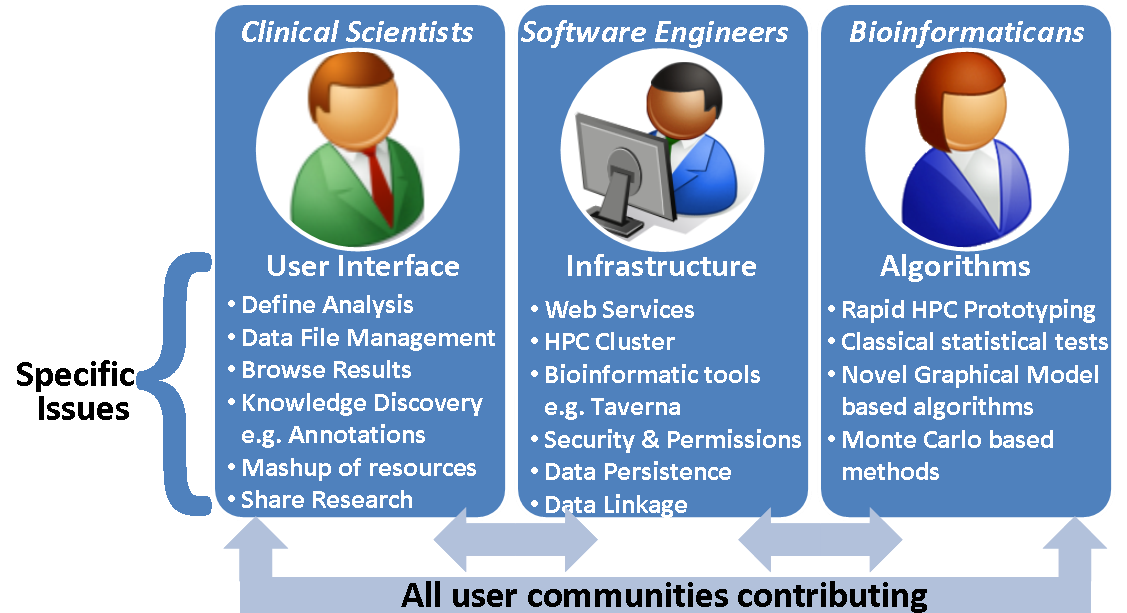 Tasks
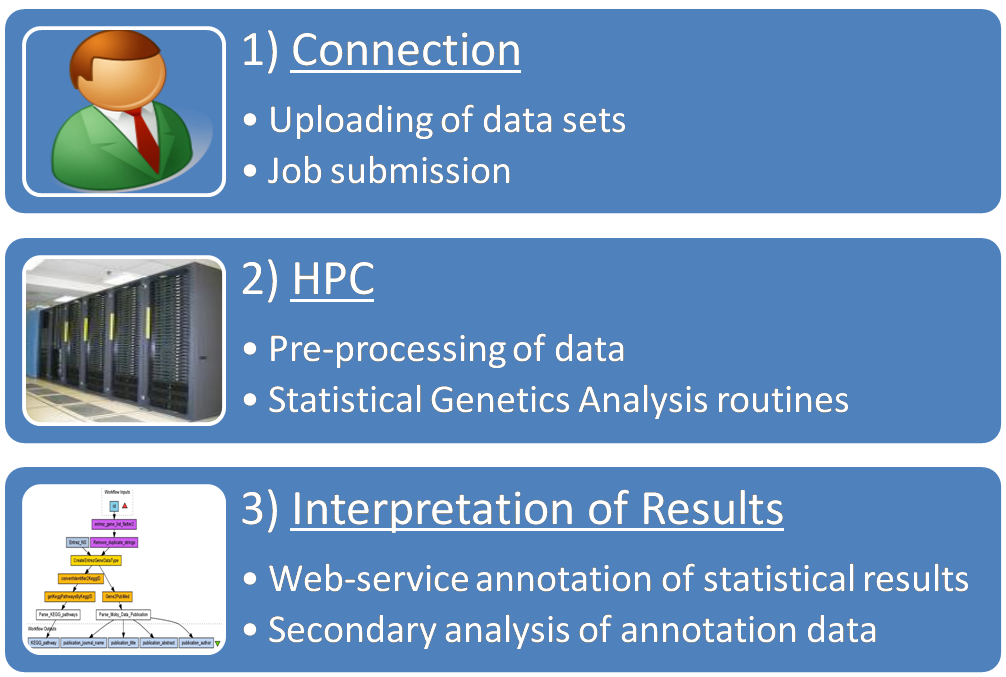 HPC for clinicians
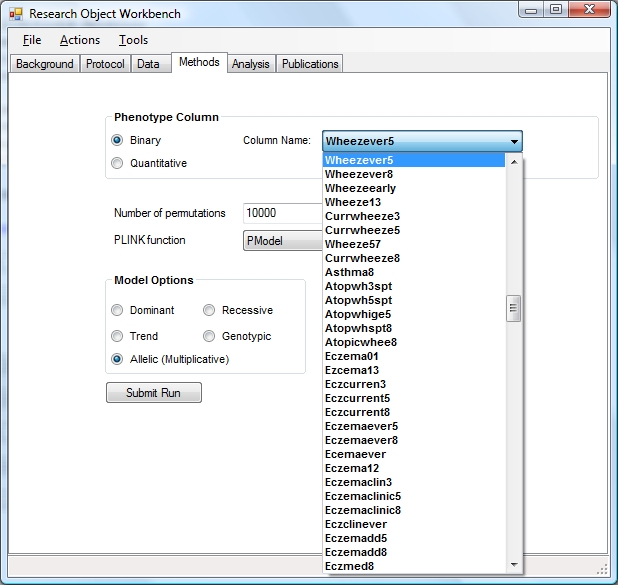 Easy to drive

HPC infrastructure & bioinformatic tools need to be hidden

Similar in look-and-feel to apps our user are familiar with.
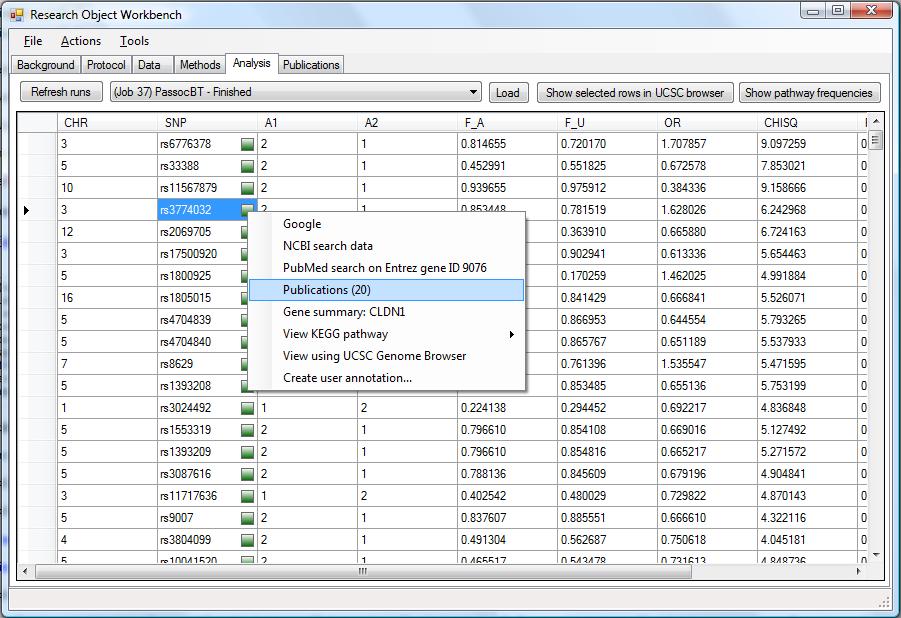 HPC Task
Start from established  codebase
PLINK (http://pngu.mgh.harvard.edu/~purcell/plink/)

“Clean-up” into ANSI C

Parallelize  - adding MPI calls

Deploy on cluster running Windows HPC Server 2008
Embarrassingly parallel
Adding cores yields benefits

Enables calculations on shorter timescales
Enables new calculations
Enables exploration of data
Automate annotation of results
Need to put statistical results in context

Annotate using web-services 
avoids time consuming curation
allows re-use of services already collected into workflows

Annotation
Textual, e.g. publications, functional descriptions
Secondary computations, e.g. effects on protein structure.
Example
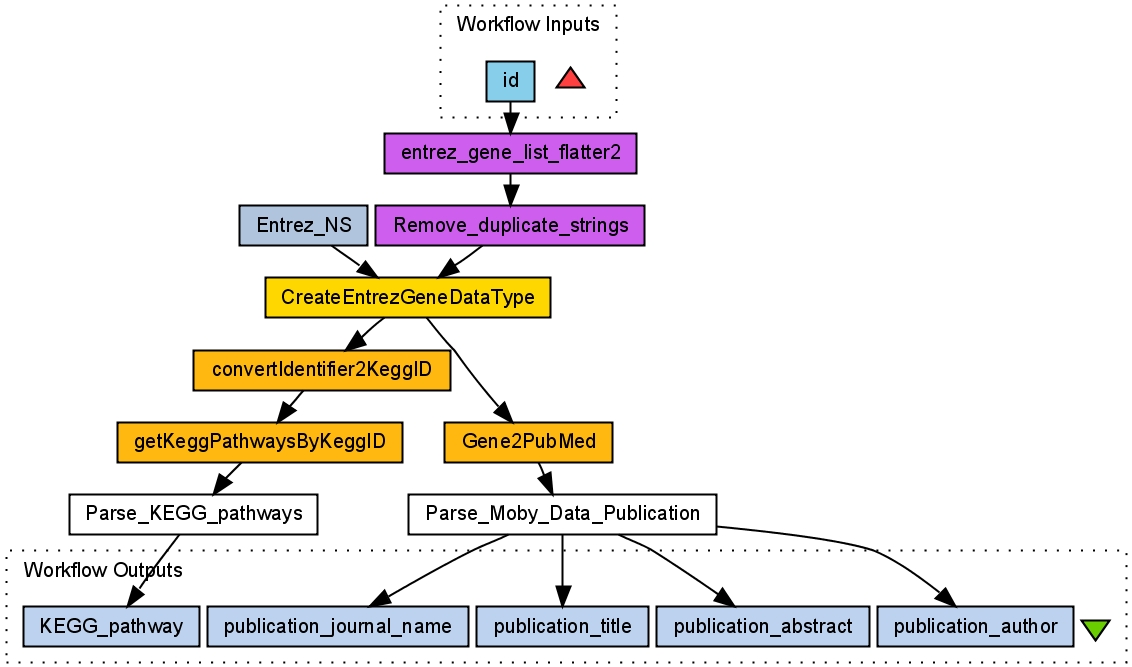 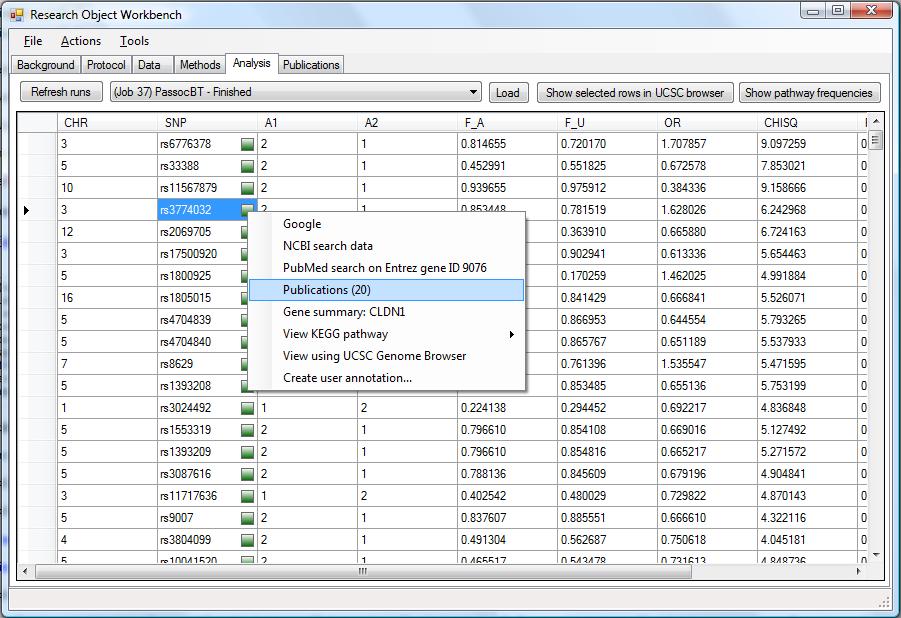 Annotation as data
Mine annotation data for patterns

Standard practice in bioinformatics
e.g.  Look for enrichment of GO terms, KEGG pathways, other functional descriptions


Do this automatically
Termine
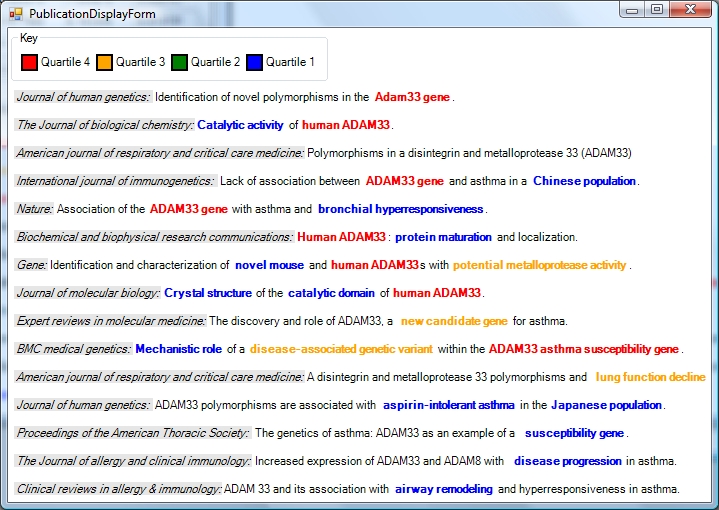 Thinking, Playing, Sharing,….
Thinking space as opposed to data space

Rapid exploration of ideas

Communicating ideas to others
Enhancing  with RIAs
Future plans
Extend the analysis functionality
Re-use other codebases, e.g. Rgenetics 

Extend annotations
Identify additional workflows from repositories

Visualization & HCI
RIAs may help
Close collaboration with local users
Thanks
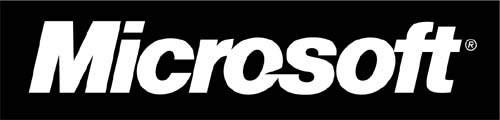 Microsoft
Our local user-group
Prof. Adan Custovic, Dr. Angela Simpson - Wythenshawe Hospital
Dr. John New – Salford Hospital
Dr. Xiayi Ke, Dr. Janine Lamb – Medical School, UoM.
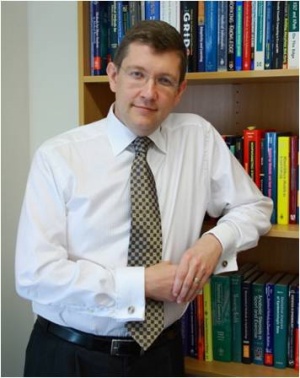 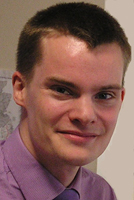 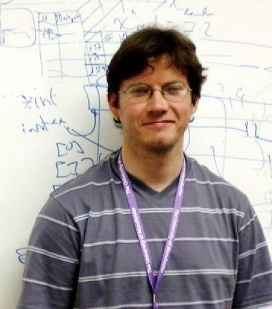 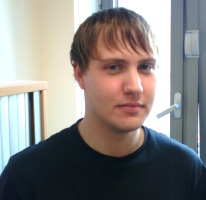 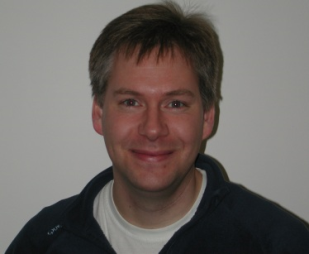 www.nibhi.org.uk